山东省中国石油大学教育发展基金会项目管理系统

——经办人使用指南（2023版）
一、基金项目管理系统简介
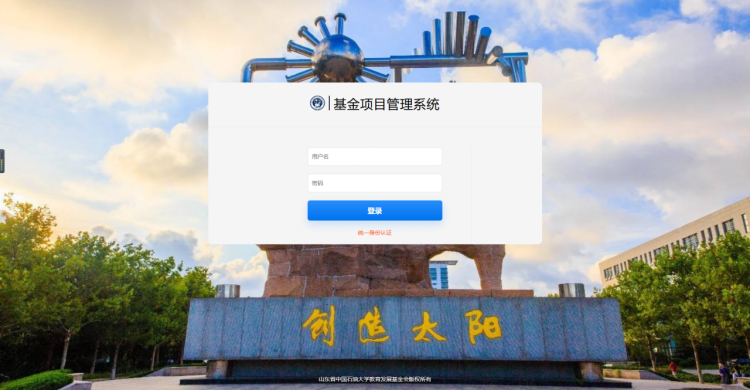 基金项目管理系统，是面向基金会和学院/部门使用的全流程、全角色的基金项目管理系统。
通过基金项目管理系统，学院/部门可以拥有专属账户，对以往数据进行总览，便捷地获取本学院/部门的账户信息。同时，可以节省流程办理的时间、人力等成本，高效办理入出账业务。
1
二、基金项目管理流程图
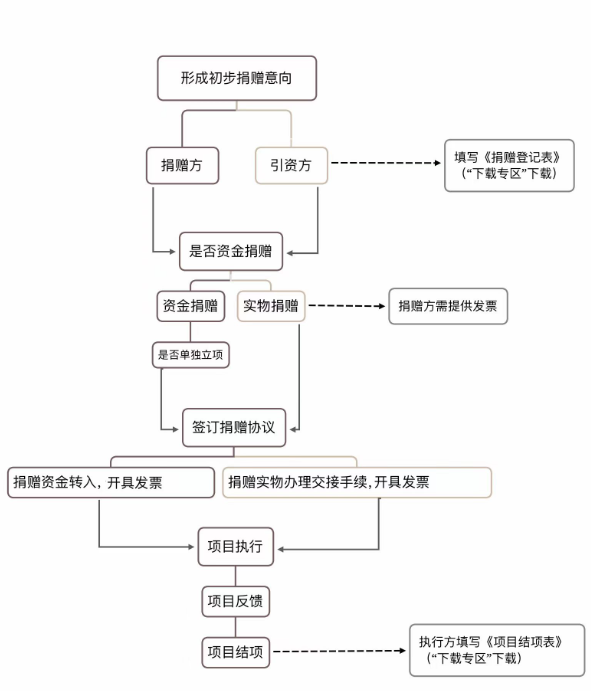 基金项目管理流程的具体说明详见中国石油大学教育发展基金会网站http://fund.upc.edu.cn/jzlc/list.htm
2
三、基金项目管理系统常用操作
1.登录基金项目管理系统
基金项目管理系统网址：http://fpm.upc.edu.cn/
系统登录支持两种方式：账号密码直接登录或者通过统一身份认证登录。
如果使用账号密码登录，则直接在该界面输入账号密码和验证码（不区分大小写），然后点击登录即可。
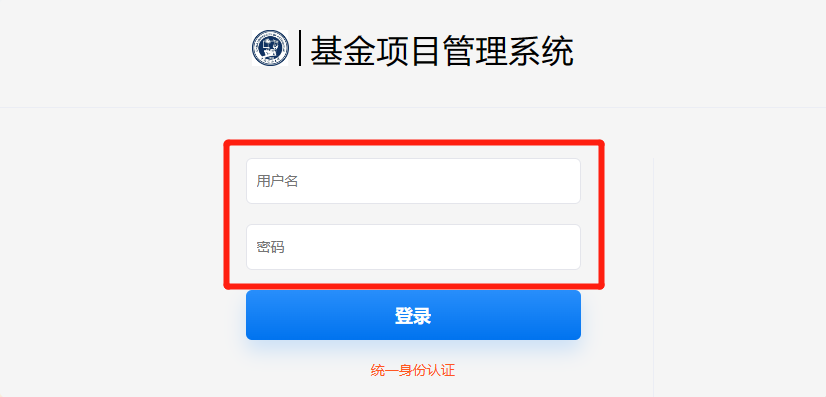 3
三、基金项目管理系统常用操作
2.审批事项提醒
针对项目、协议、入账、用款以及其他流程中涉及到的审批环节，系统将自动显示待办提醒。
待办提醒的按钮会显示在界面右上角的铃铛图案中，不会因为左侧菜单的切换而变化。
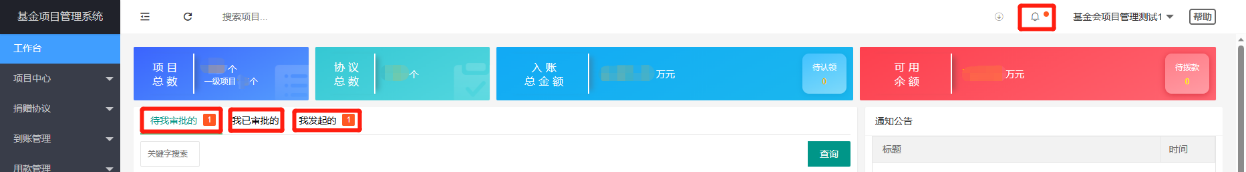 点击该图案会显示具体审批相关内容。包括三类：待我审批的、我已审批的、我发起的。
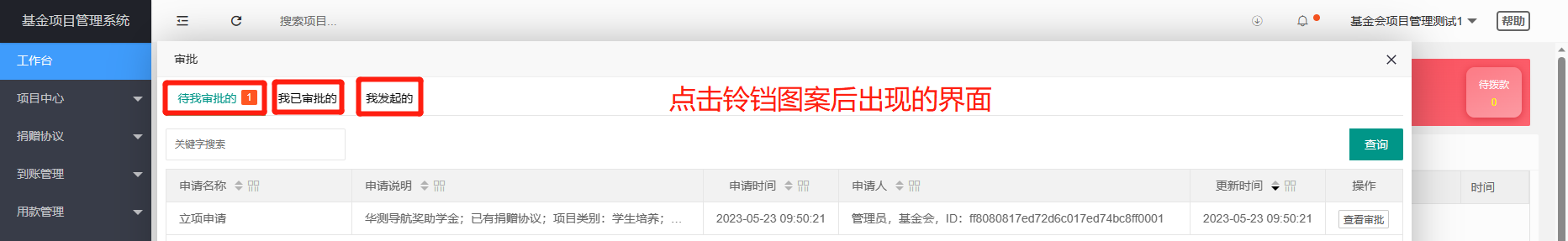 4
三、基金项目管理系统常用操作
3.查询功能
以基金项目为例，系统支持按固定类型快速下拉查询与关键字查询两种方式。
选中需要的下拉项、或者在关键字搜索框中输入对应内容，点击查询按钮进行查询。
系统支持交叉查询，可以同时选中下拉项并输入关键字进行快速查询。
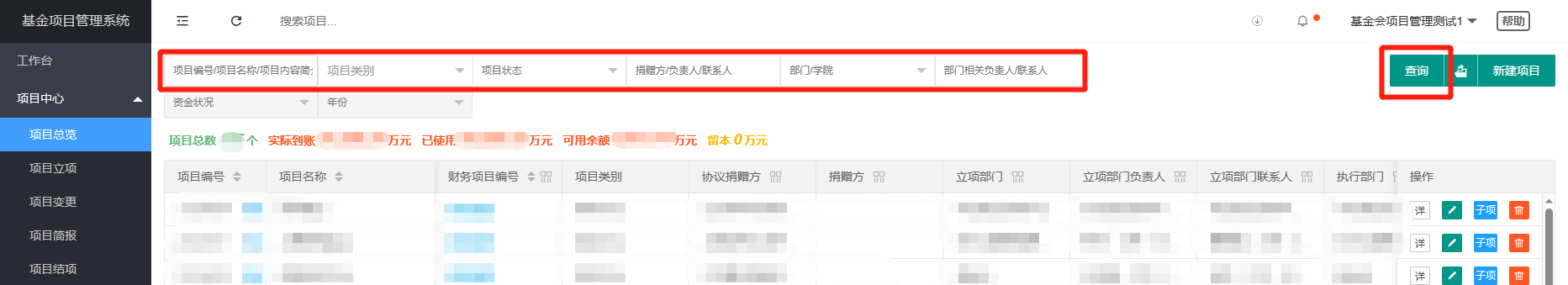 5
三、基金项目管理系统常用操作
4.申请功能
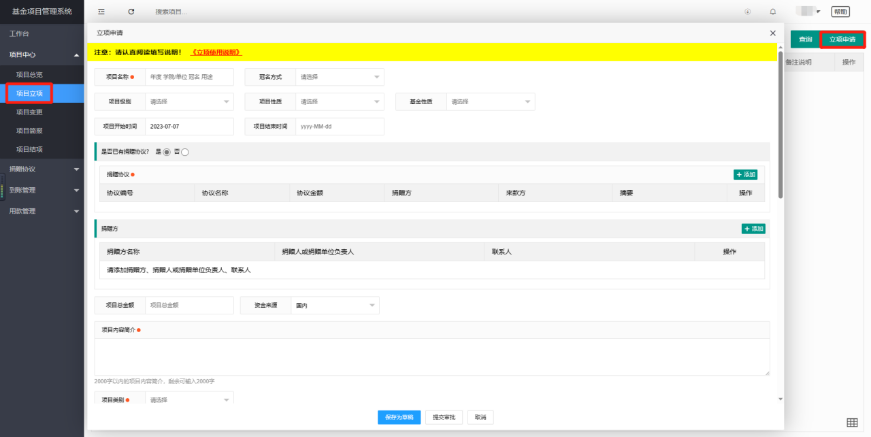 以基金项目申请为例，“项目立项”菜单，系统会自动弹出立项申请表单，如下图所示。
点击之后出现立项申请填写信息，除了标红点的填写内容为必填项（必须填写内容才能继续下一步操作）之外，其他的内容都可以选择填写或者不填写。
6
三、基金项目管理系统常用操作
4.申请功能
完成申请之后可以在审批待办事项中的“我发起的”分类之下看到自己申请的项目相关信息。
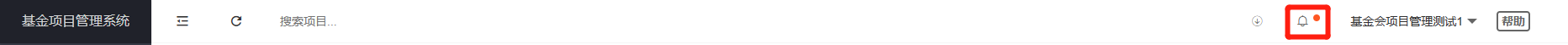 点击“查看”按钮，可以看到详情信息。
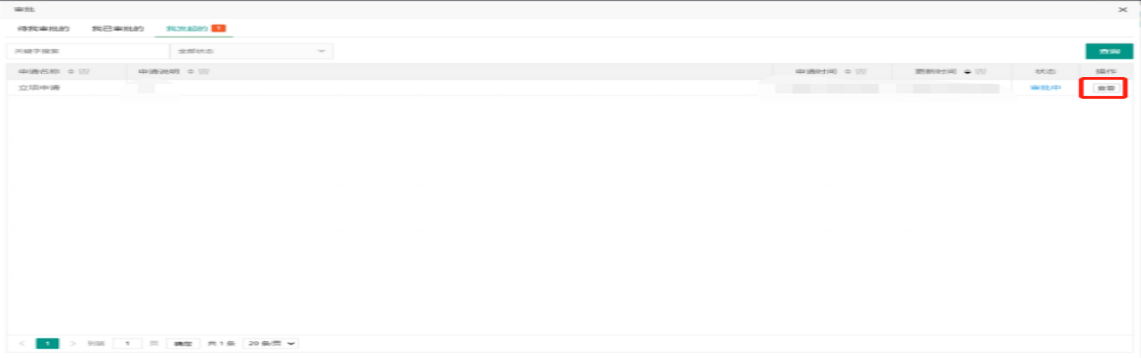 完成申请之后进入审批流程，对应的负责人审批完成之后，项目就会正式立项并在基金项目中显示。审批中的项目不在基金项目展示的范围内。仅可以通过审批待办提醒查看具体进展。
7
三、基金项目管理系统常用操作
5.审批意见（同意/编辑/驳回）
当有需要审批的请求时，会出现审批提醒，如下图所示。
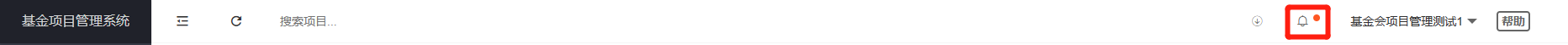 点击铃铛后进入审批待办界面即可看到相关内容。
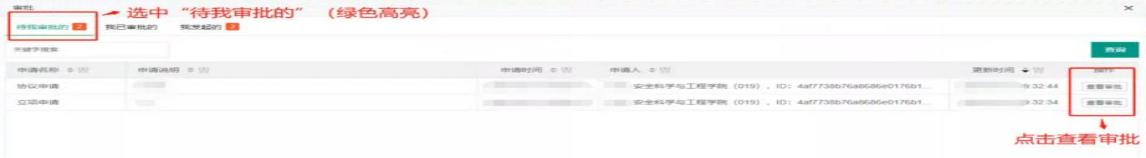 在查看审批的详情界面可以进行审批的打印/同意/编辑/驳回。点击同意之后进入下一级审批流程，对应下一级的审批人员进行打印/同意/编辑/驳回操作。
8
三、基金项目管理系统常用操作
5.1审批意见：同意
在查看审批的详情界面可以进行审批的同意。点击同意之后进入下一级审批流程，对应下一级的审批人员进行同意/编辑/驳回操作。
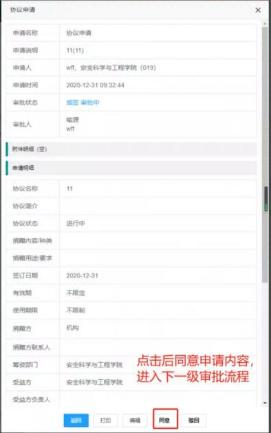 9
三、基金项目管理系统常用操作
5.2审批意见：编辑
在实际的工作流程中，审批流程的实际耗时往往较长，如果申请人因为填错信息被驳回重新申请，会十分浪费时间。此外，可能存在经办人对某些信息不清楚，后续需要补充的信息，可以点击“编辑”进行修改。
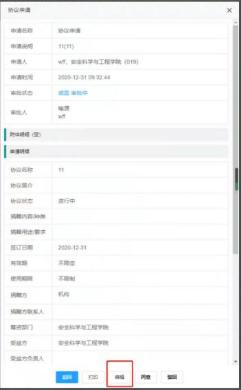 10
三、基金项目管理系统常用操作
5.2审批意见：编辑
点击之后会进入相关申请的填写界面，审批人员可以在这个界面对申请信息进行修改。点击确定之后，会回到审批浏览界面。点击查看审批之后，可以查看更改后的信息。
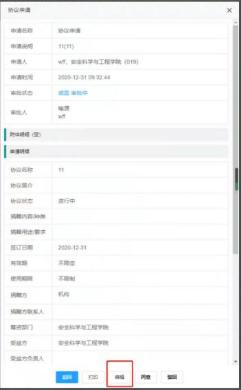 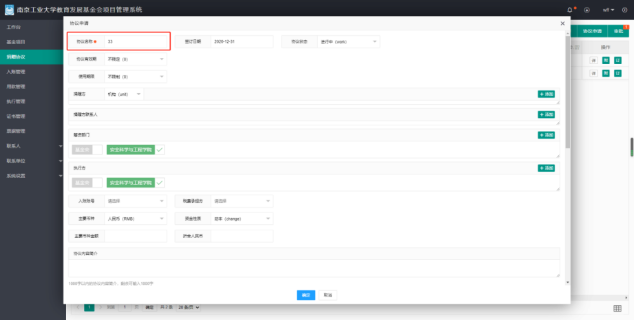 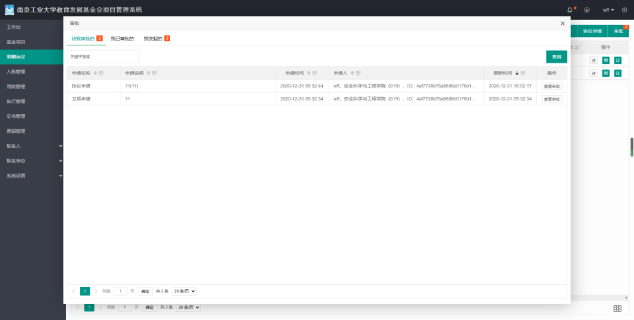 11
三、基金项目管理系统常用操作
5.3审批意见：驳回
当申请内容需要修改时，可以进行申请驳回操作。
点击驳回之后，当前的审批人可以输入驳回的修改意见，并且选择将当前的申请内容退回到之前的审批流程。
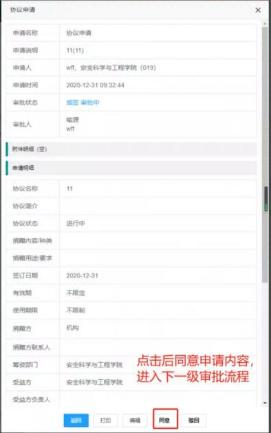 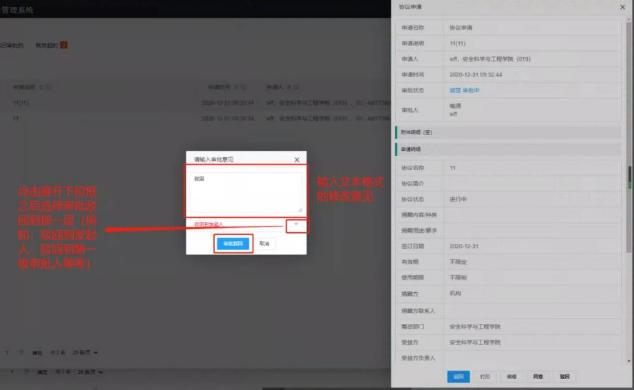 12
三、基金项目管理系统常用操作
6.变更功能
对于需要进行修改或者补充内容的协议或者项目，可以进行变更。和申请类似，每一次的项目需要经过审批流程，实现改动的留痕。
以项目变更为例，点击之后进入项目变更申请界面，选择相应的项目进行修改或者补充信息的填写。整体格式和立项申请一致。
同样的，填写完成之后点击确定，进入审批流程，同样可以在审批待办中的“我发起的”对应栏目下看到。
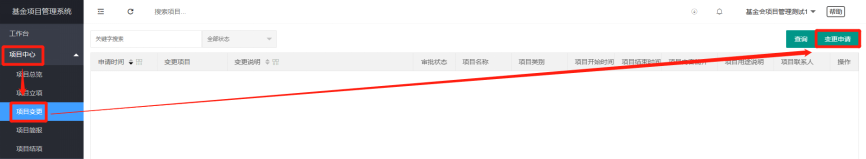 13
三、基金项目管理系统常用操作
7.查看详情
点击详情按钮进入详情查看界面，查看项目相关的所有信息。
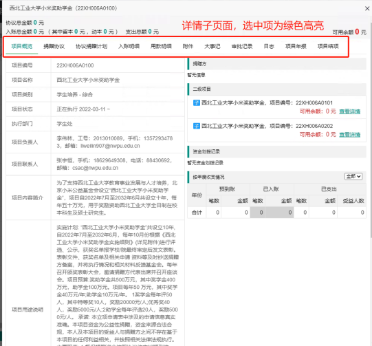 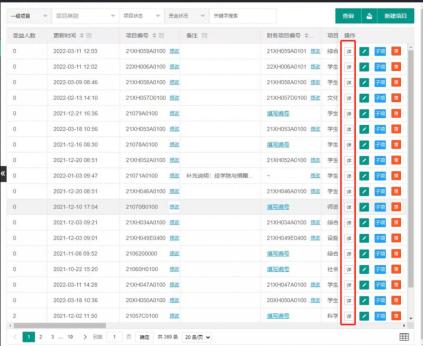 14
三、基金项目管理系统常用操作
8.工作台
工作台是用户登录后看到的操作首页，在工作台界面可以进行如下操作。
功能跳转：点击对应模块下的绿色或者红色数字可以打开到对应模块的总览界面。
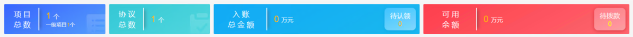 15
四、基金项目管理系统申请操作
（一）基金项目立项申请
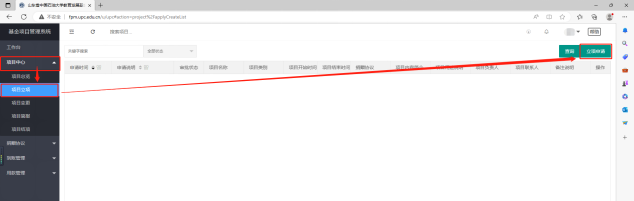 1.点击【项目中心】-【项目立项】-【立项申请】，进入立项申请界面。
2.填写项目的具体信息，点击【提交审批】。
注：关于【是否已有捐赠协议】内容的填写：①若选择【是】，点击【添加】，则会自动弹出已有捐赠协议，勾选相关协议后，点击【确认】。②若选择【否】，则需新增捐赠协议的内容。
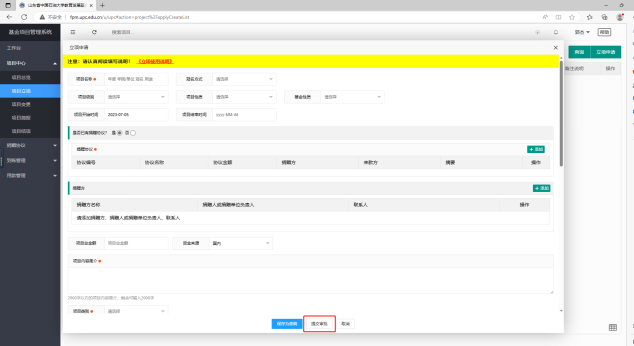 16
四、基金项目管理系统申请操作
（一）基金项目立项申请
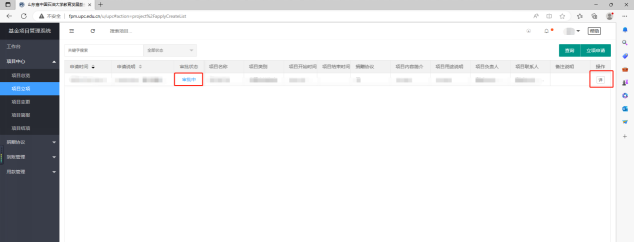 3、提交审批后，在【项目立项】中显示已提交的项目内容。
4、点击【详】，检查无误后点击【同意】。
注：【审批状态】显示已提交的立项的审批状态（审批状态：或签 审批中；通过）。
【审批人】显示该项目当前的审批人。
【同意】立项申请后需本人点击同意后进行下一步审批。
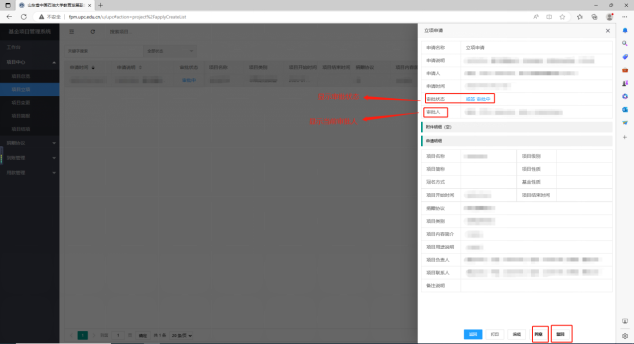 17
四、基金项目管理系统申请操作
（一）基金项目立项申请
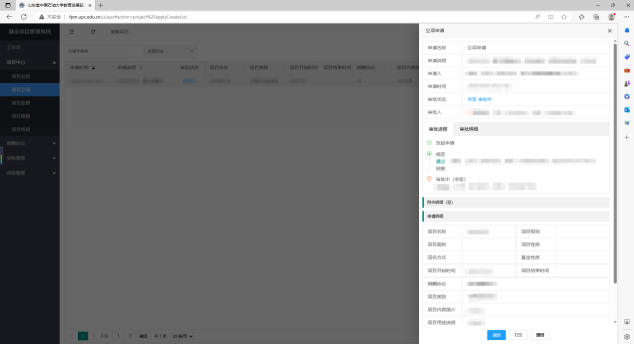 5、提交后，重新点击【详】，在审批流程中可以看到当前流程进度。
注：审批流程包括院部经办人、院部负责人、基金会经办人、基金会负责人。
18
四、基金项目管理系统申请操作
（二）捐赠协议登记申请
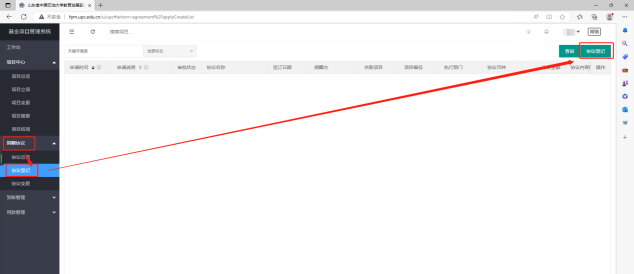 1、点击【捐赠协议】-【协议登记】-【协议登记】，进入协议登记界面。
2、填写好相关协议登记内容，点击【提交审批】。
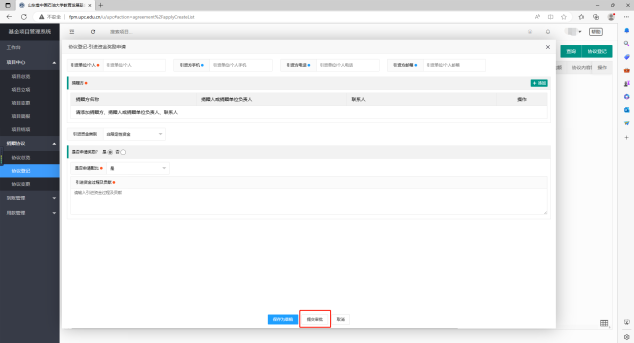 19
四、基金项目管理系统申请操作
（二）捐赠协议登记申请
3、提交审批后，点击【详】查看协议信息，审核无误后点击【同意】进入下一步审批流程。
待基金会经办人完善协议内容后，流程将重新回到院部负责人进行审批。
注：审批流程包括院部经办人、院部负责人、基金会经办人（完善协议信息）、院部负责人、基金会负责人。
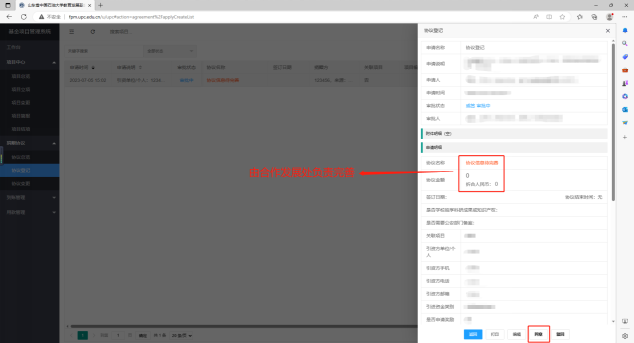 20
四、基金项目管理系统申请操作
（三）用款申请
1、点击【用款管理】-【用款申请】-【用款申请】。
2、选择相关基金项目，填写用款内容，点击【提交审批】。
注：审批流程包括院部经办人、院部负责人、基金会经办人、基金会负责人。
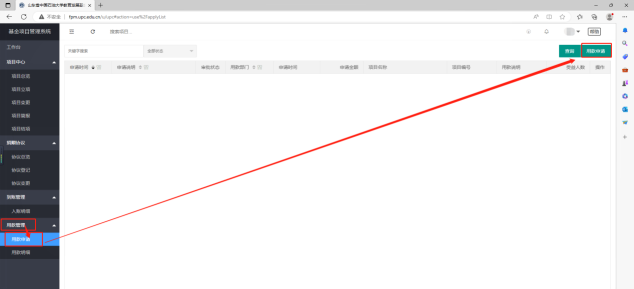 21
五、基金项目管理系统关联操作
（一）项目关联协议
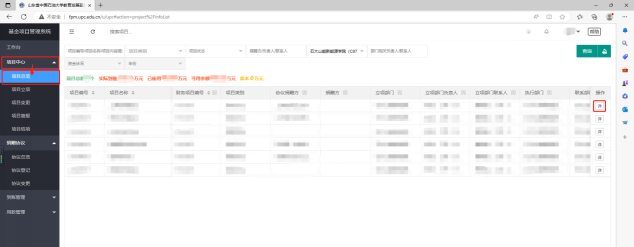 注：若项目与协议并非同时间完成，那么需要将两者进行关联使项目完整。可采取两种方式：一是项目关联协议；二是协议关联项目。
1、点击【项目中心】-【项目总览】-【详】。
2、点击【捐赠协议】-【关联协议】。
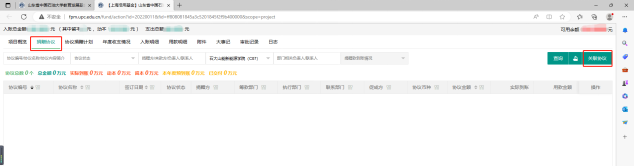 22
五、基金项目管理系统关联操作
（一）项目关联协议
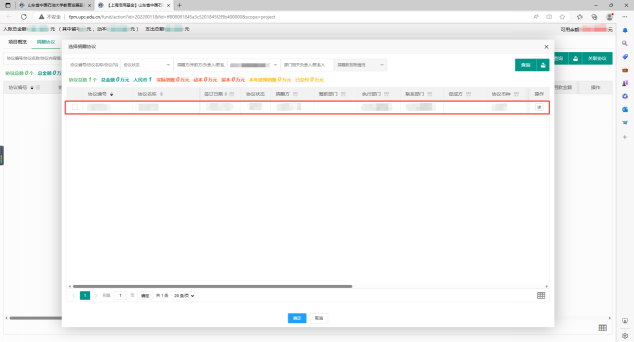 3、选择相关协议后，点击【确定】。
4、点击【确认关联】。
5、若要取消关联，点击【红色图标】。
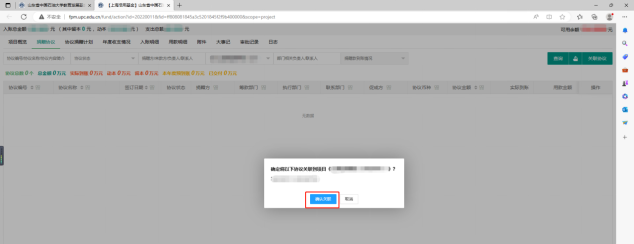 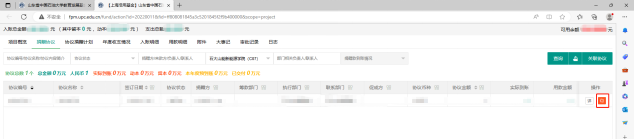 23
五、基金项目管理系统关联操作
（二）协议关联项目
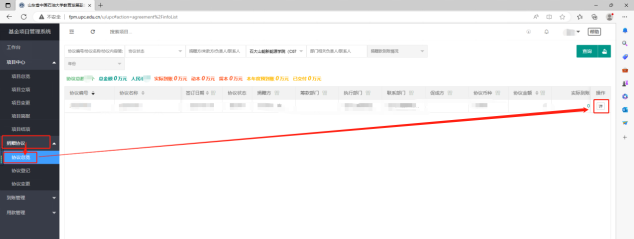 注：若项目与协议并非同时间完成，那么需要将两者进行关联使项目完整。可采取两种方式：一是项目关联协议；二是协议关联项目。
1、点击【捐赠协议】-【协议总览】-【详】。
2、点击【相关项目】-【关联项目】。
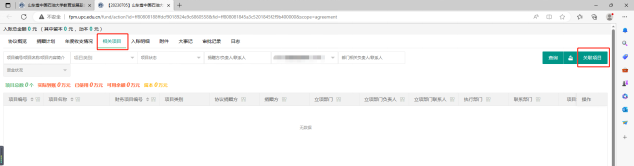 24
五、基金项目管理系统关联操作
（二）协议关联项目
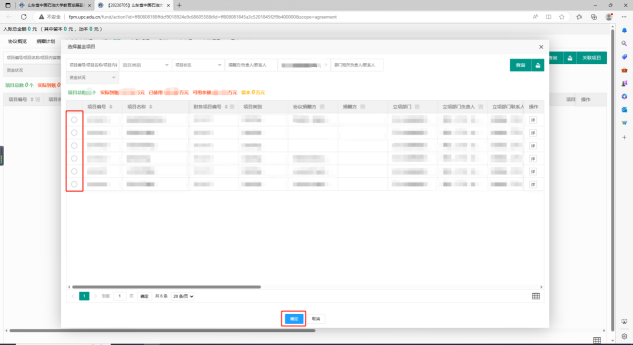 3、选择相关项目，点击【确定】。
4、点击【确认关联】。
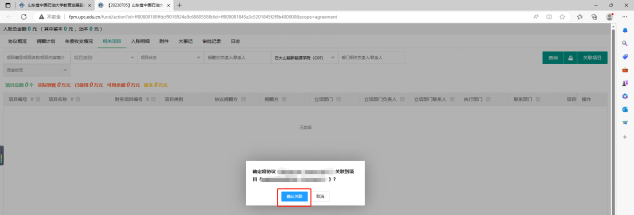 25
山东省中国石油大学教育发展基金会
同心协力建设数字化石大！
电话：0532-86983133
邮箱：fund@upc.edu.cn